ESAP in the ESCAPE Cluster
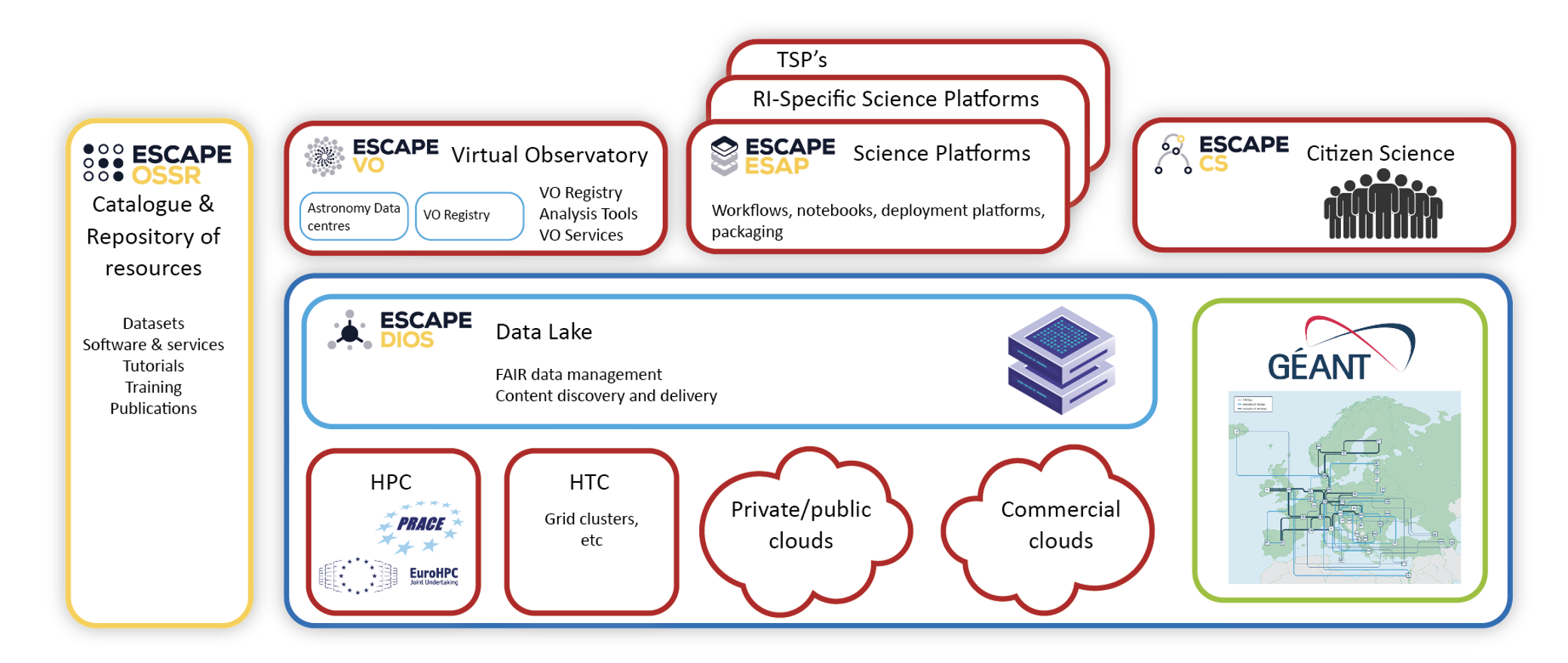 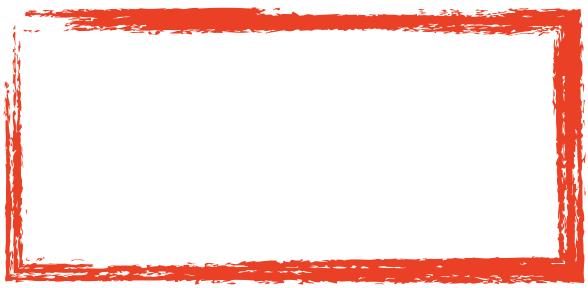 What I talk about when I talk about science platforms
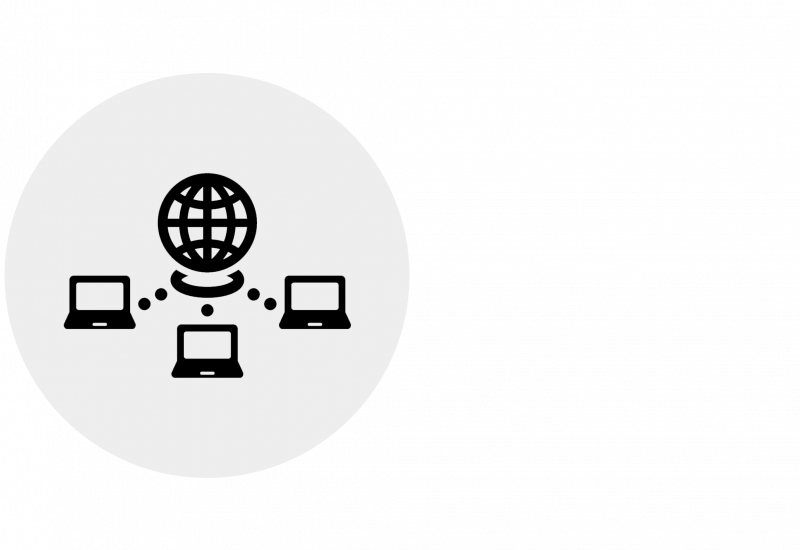 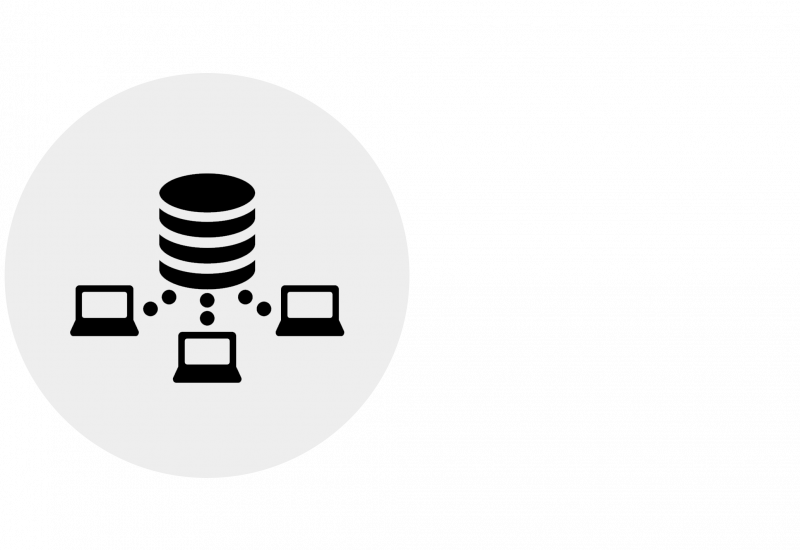 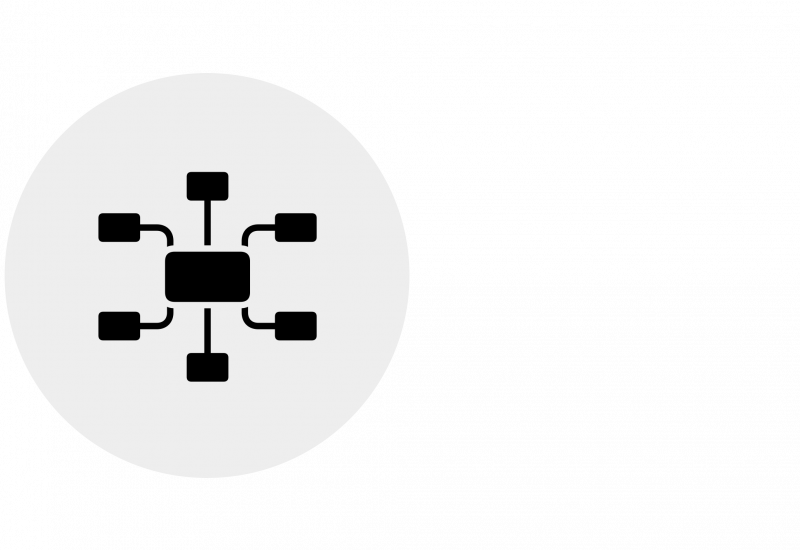 Work with advanced analysis tools
Integrate with a wide variety of other services
Access and share your data and results
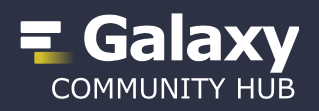 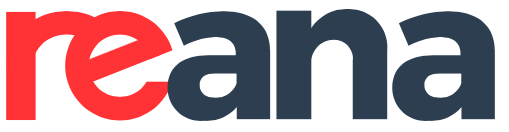 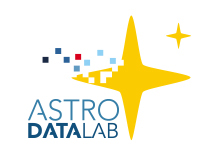 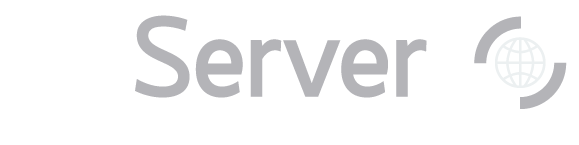 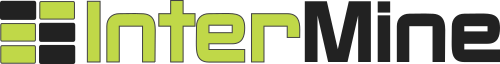 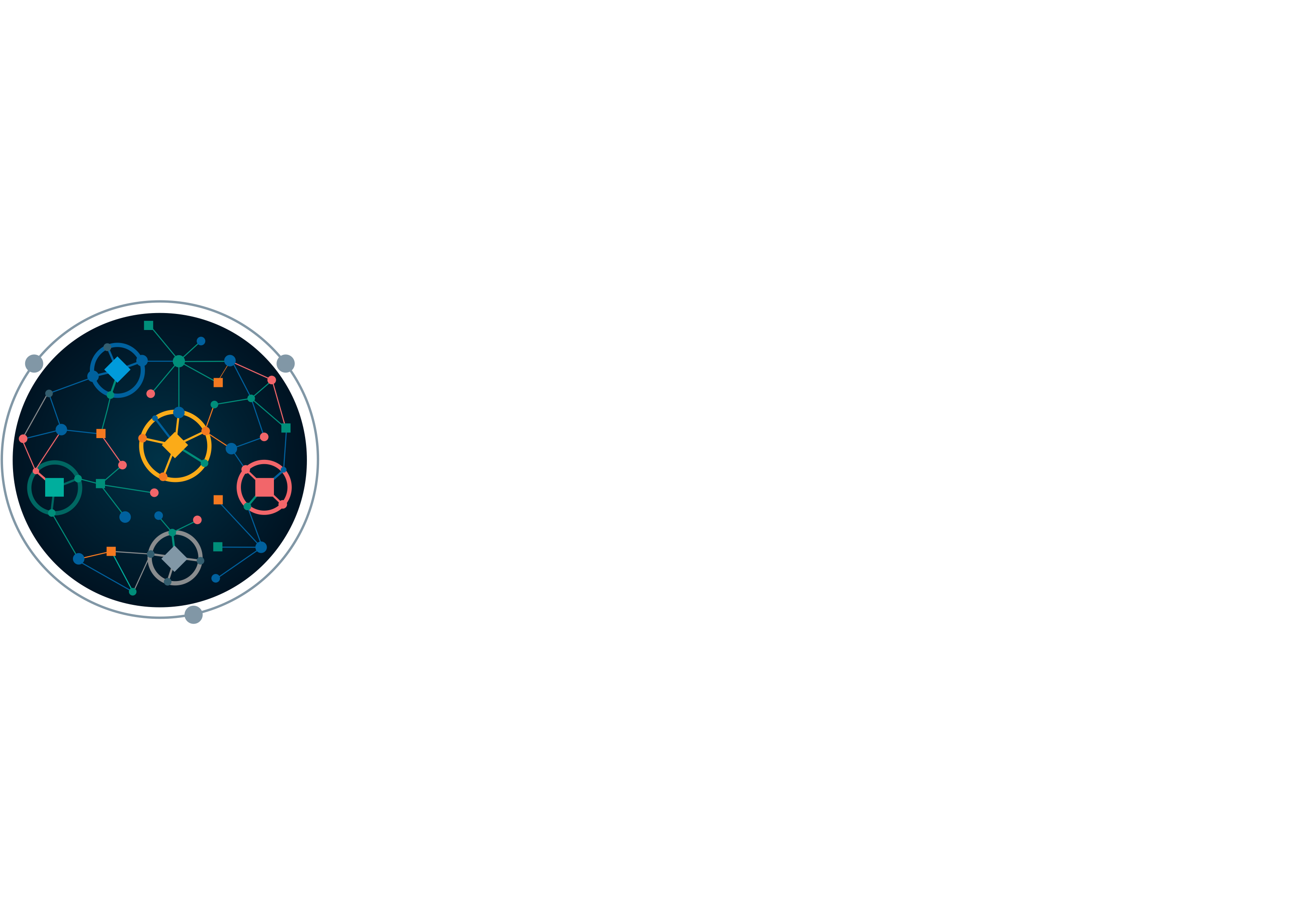 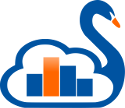 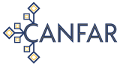 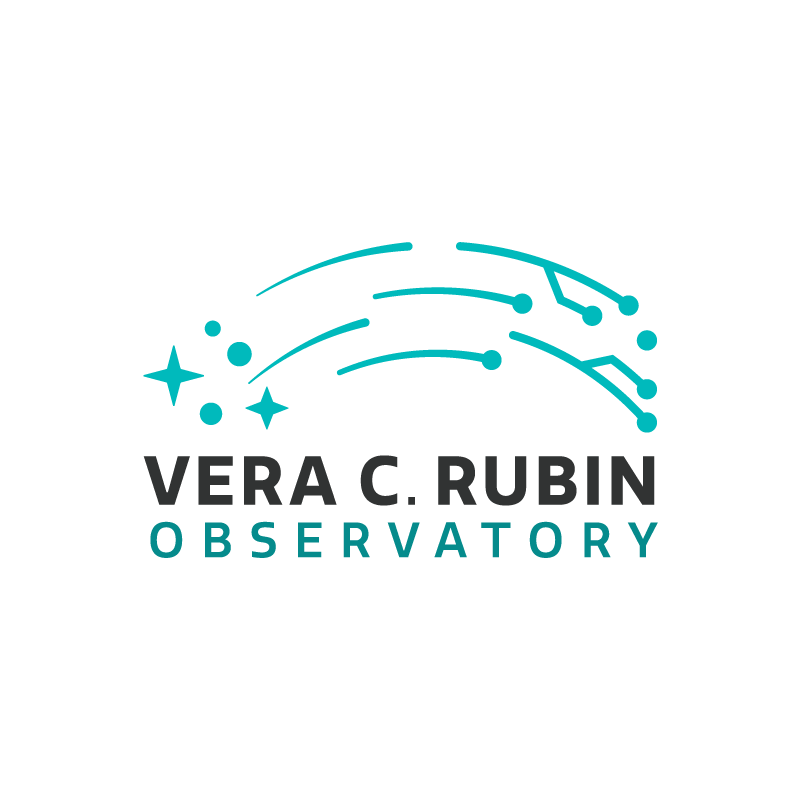 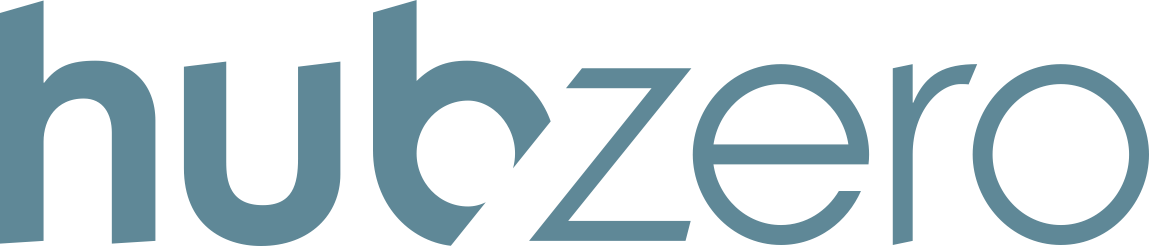 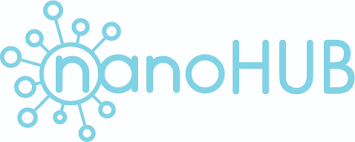 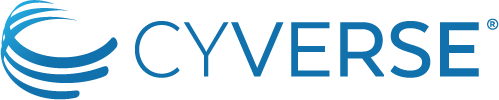 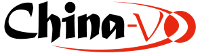 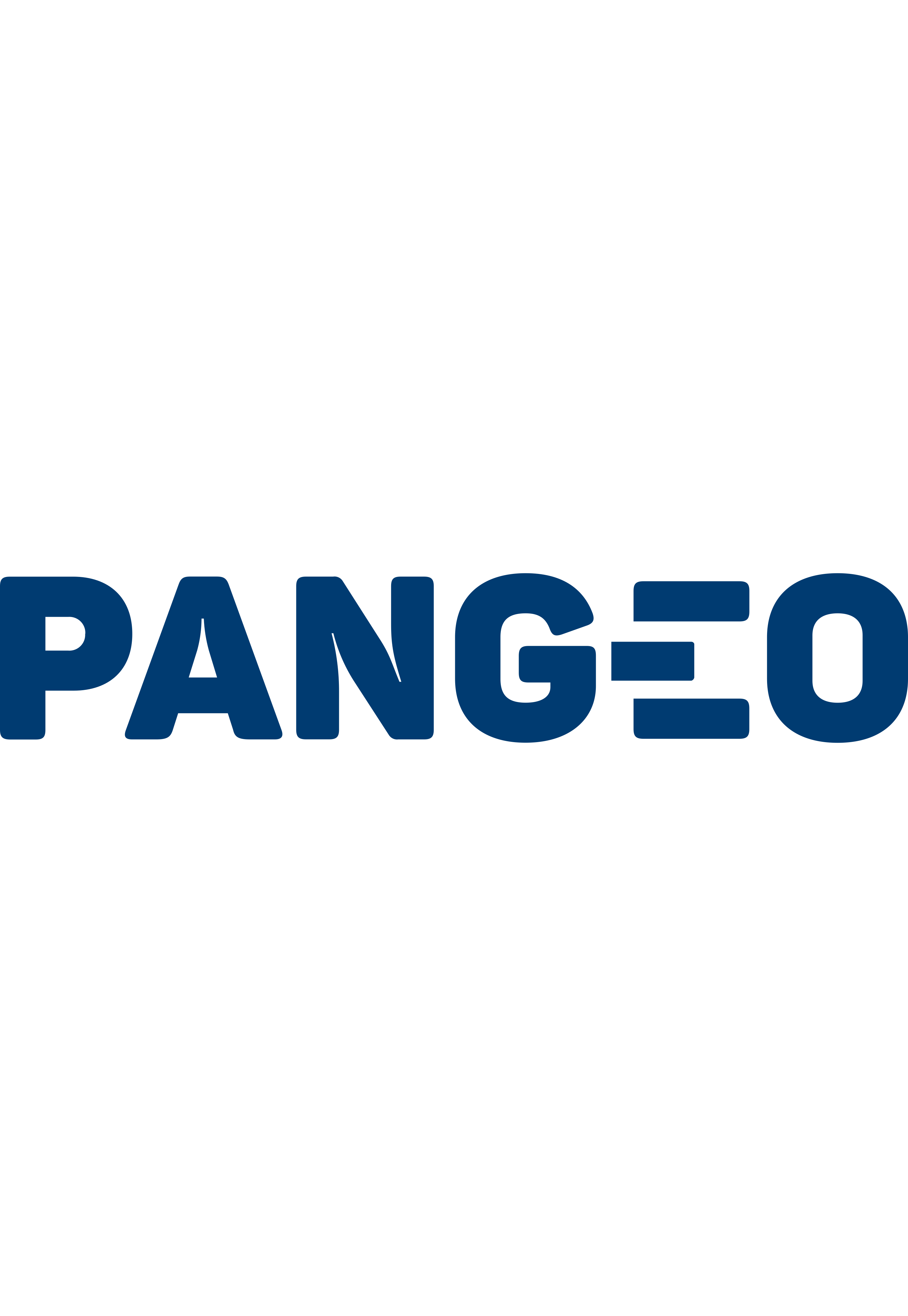 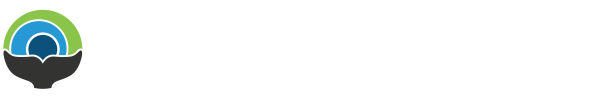 Logo credits to upstream projects
ESAP: The Service Hub
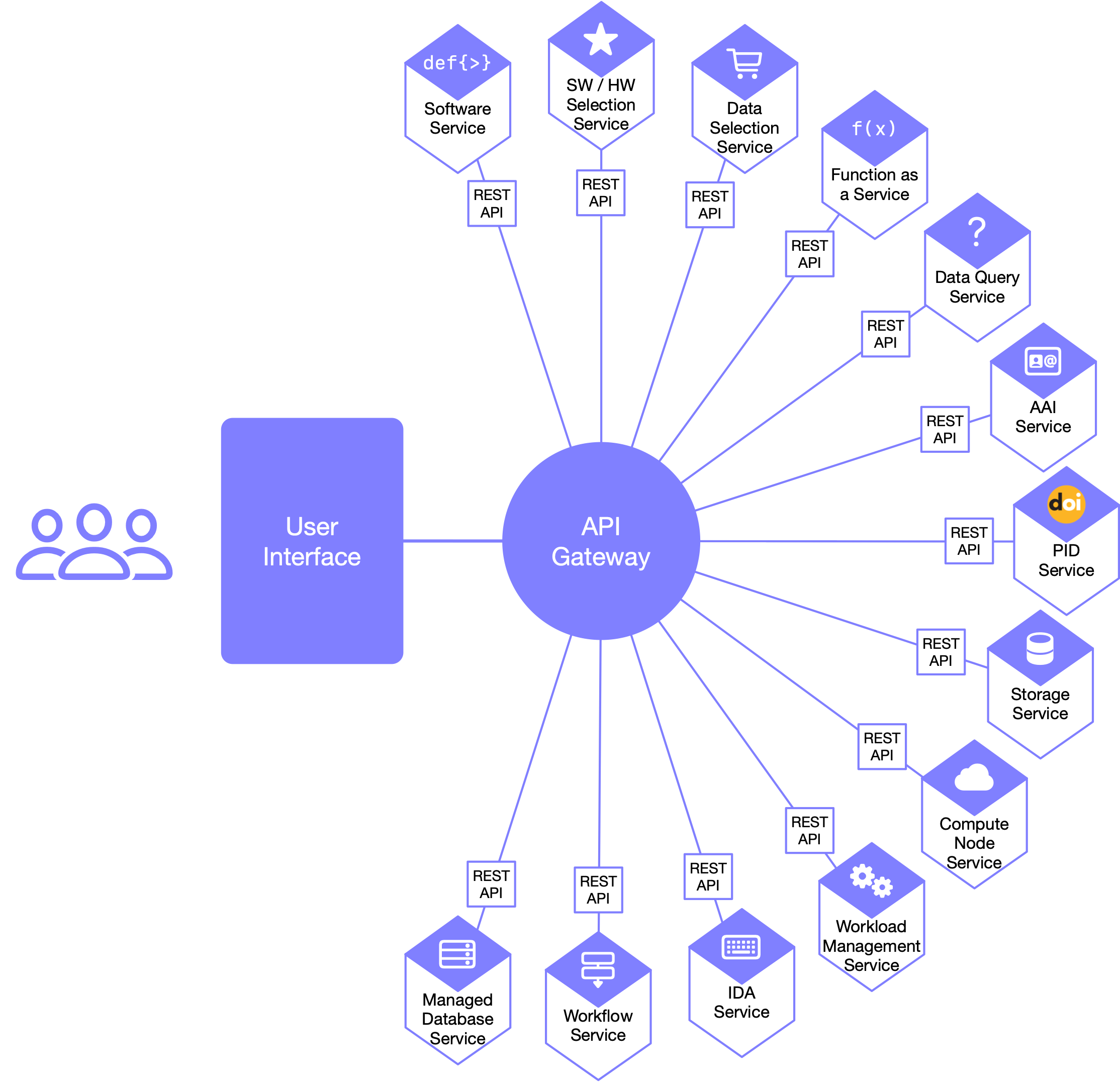 A focal point for integrating diverse services which are drawn from other providers.
Two core components:
Web UI;
API Gateway.
At the heart of a range of pluggable, independent services.
Designed to be robust & extensible.
ESAP and ESCAPE Services
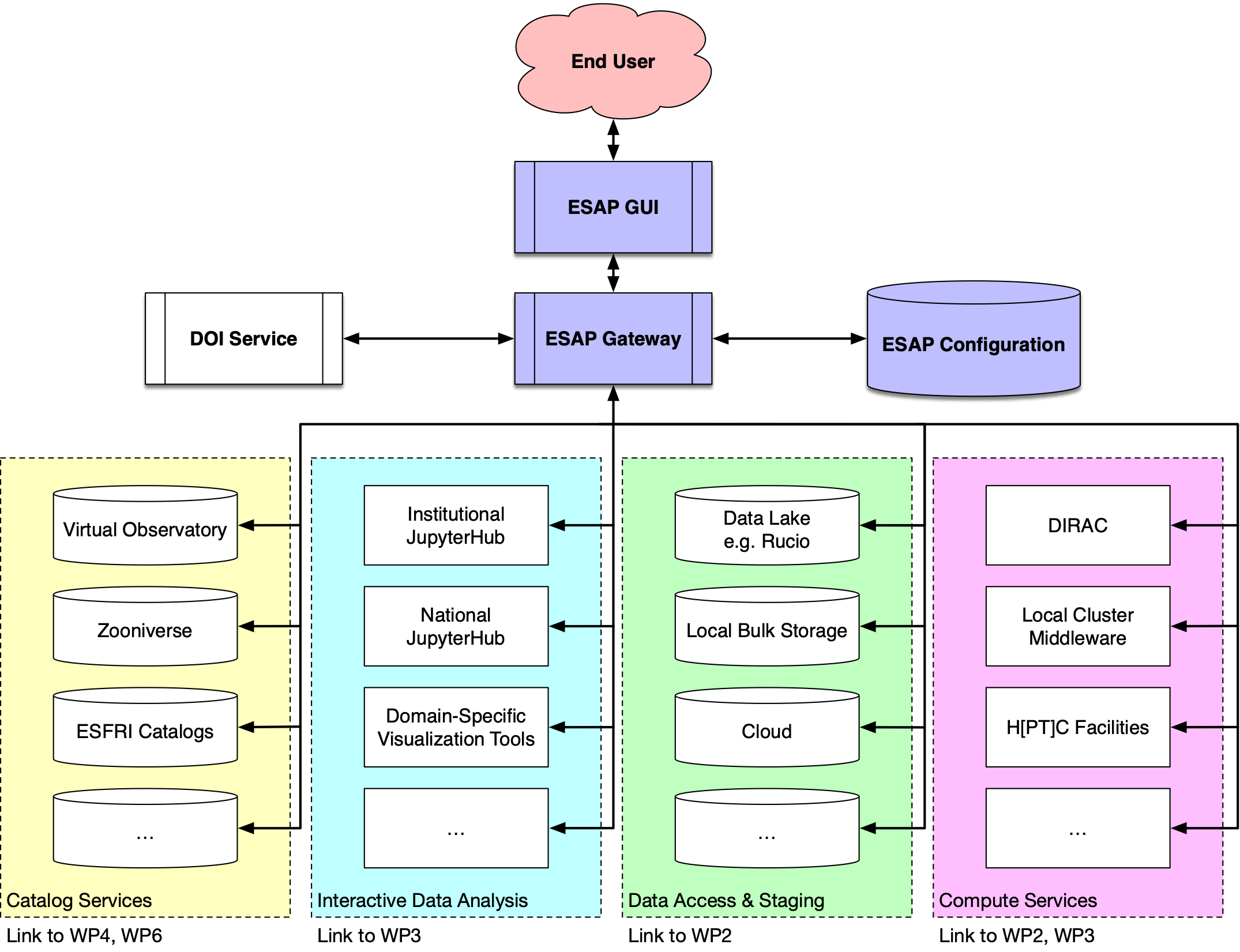 ESAP makes connections across the various services that the ESCAPE project has been building...
...and integrates with other servicesdeveloped elsewhere.
ESAP ships with a collection of plugins that integrate with common services e.g. BinderHub, IVOA.
ESAP is a toolkit that RIs, projects, andother providers can use to build their ownscience platform
DIOS, OSSR
CEVO, CS
OSSR
DIOS
ESAP in action
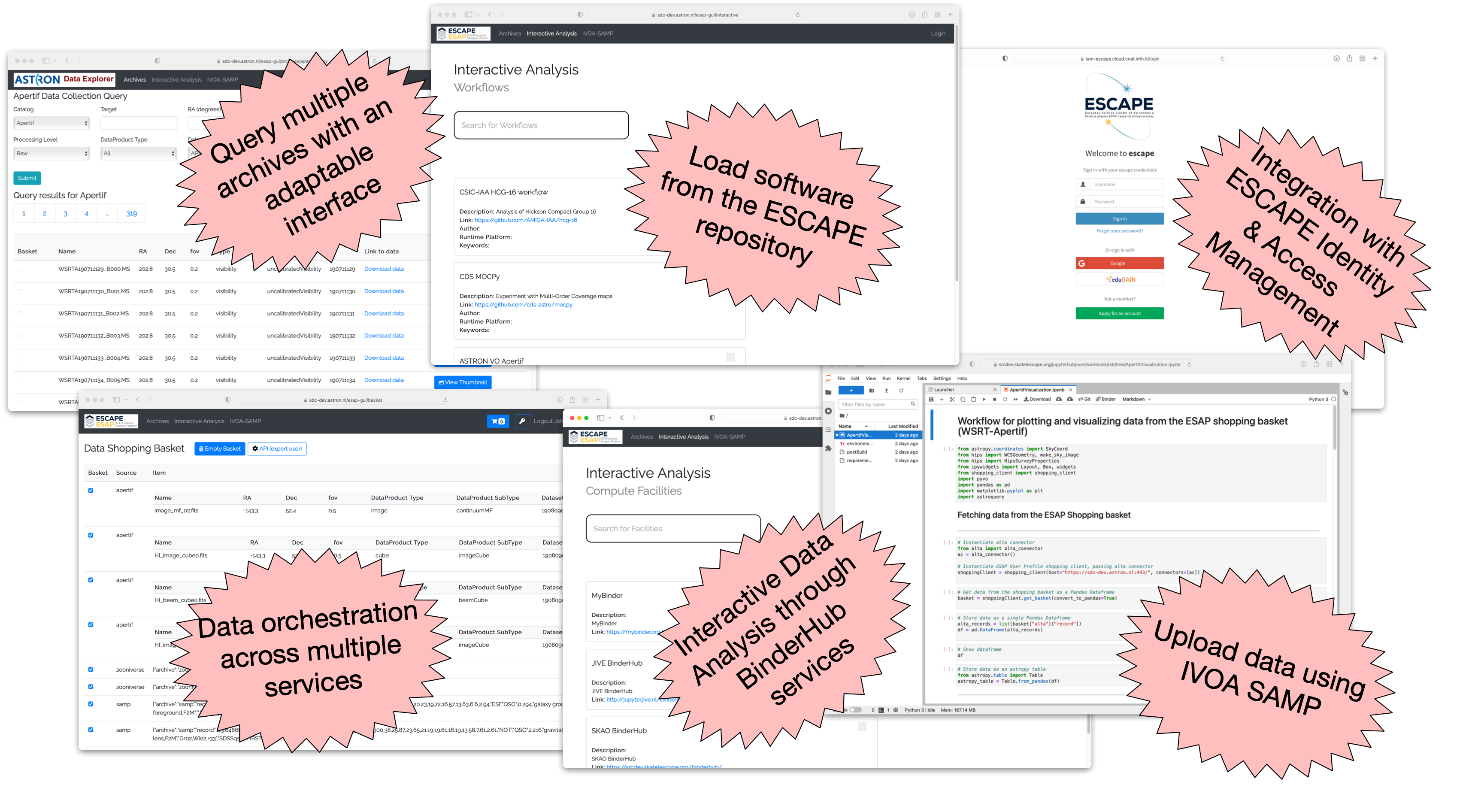 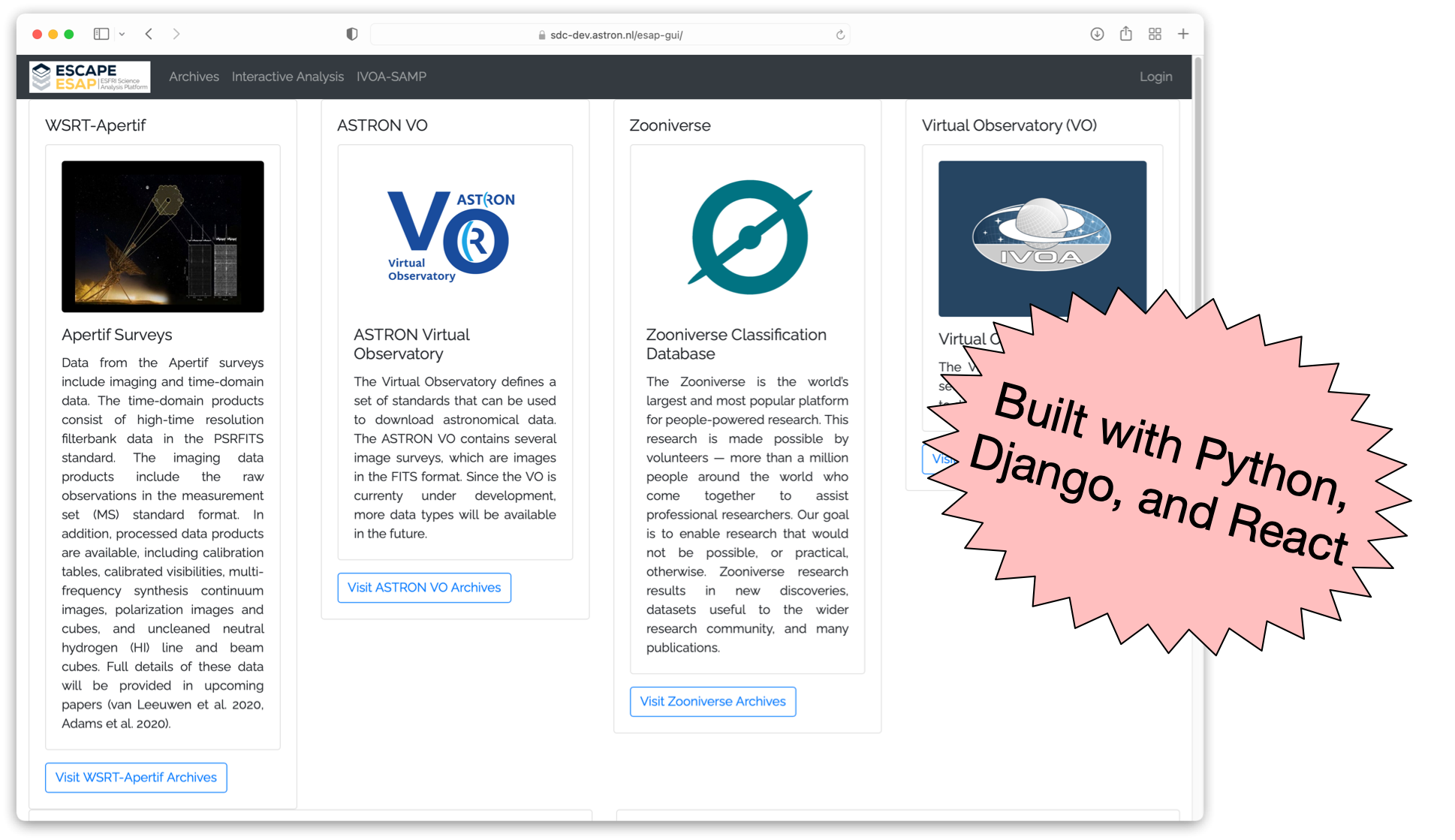 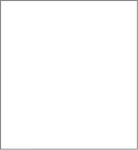 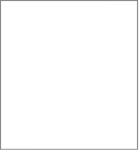 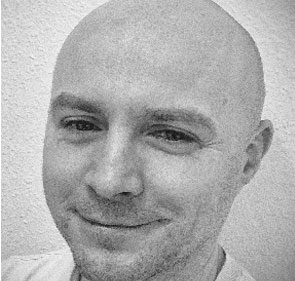 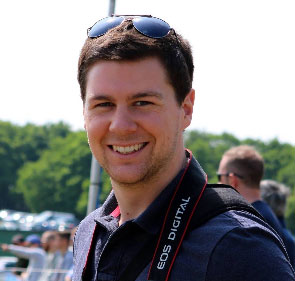 Special Guest Stars
Gareth HughesCTAOESAP within CTAO and its data challenges
James CollinsonSKAOESAP within the SKA Regional Centre development effort
Future Plans
Technical Challenges & Opportunities
ESAP Technical Improvements:
Improved provenance tracking & robust PID support — and FAIRness?
Data sharing & collaborative workflows.
Persistent development & analysis environments.
Richer understanding of the semantics of and relationships between data products.
Federation between ESAP instances.
Sustaining ESAP:
Ongoing open source development and maintenance.
Safety and security.
Continued effort to integrate new ESFRI services as they become available.
The core of a virtual research environment.
Common standards:
Move beyond the current explosion of bespoke science platforms to common standards and platforms that provide federated access to compute, analysis, archive etc services.
Build relationships with platforms from other major projects, e.g. Vera C. Rubin Observatory.
 A “Virtual Observatory” for science platforms?
References
ESCAPE:	
https://www.projectescape.eu
ESAP Installation & Deployment:
https://git.astron.nl/astron-sdc/escape-wp5/esap-deployment
ESAP documentation:
https://git.astron.nl/astron-sdc/esap-api-gateway/-/wikis/home
WP5 code repositories:
https://git.astron.nl/astron-sdc/escape-wp5
Issues and outstanding work:
https://git.astron.nl/groups/astron-sdc/escape-wp5/-/issues